RUH ID: 99131
Læringsark
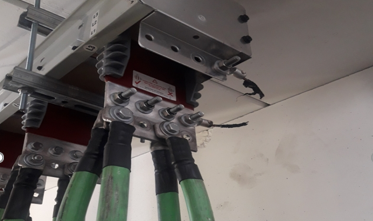